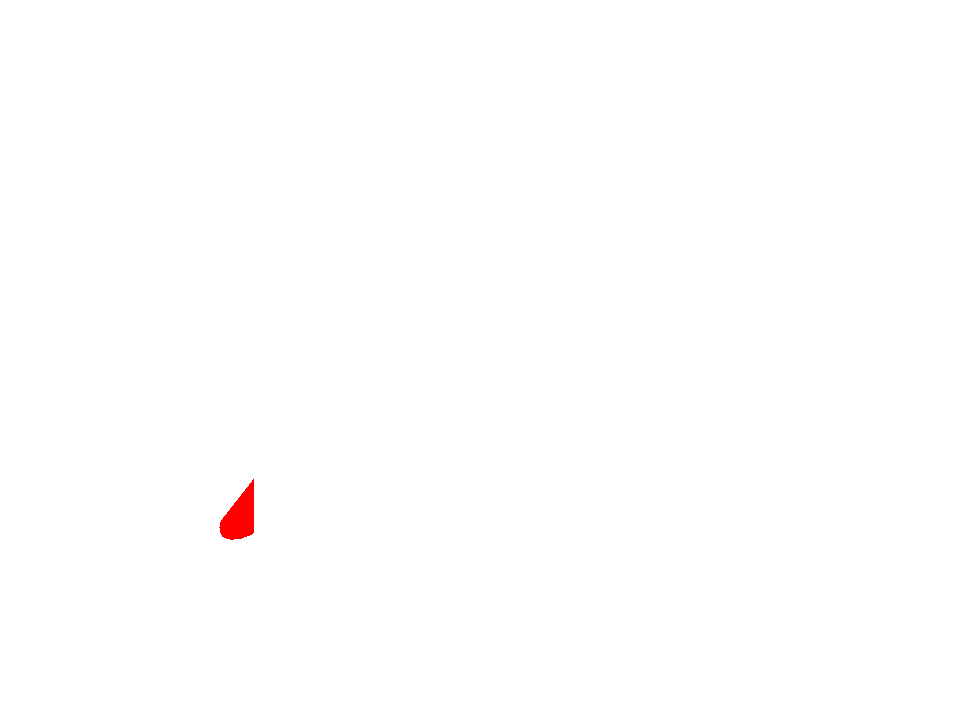 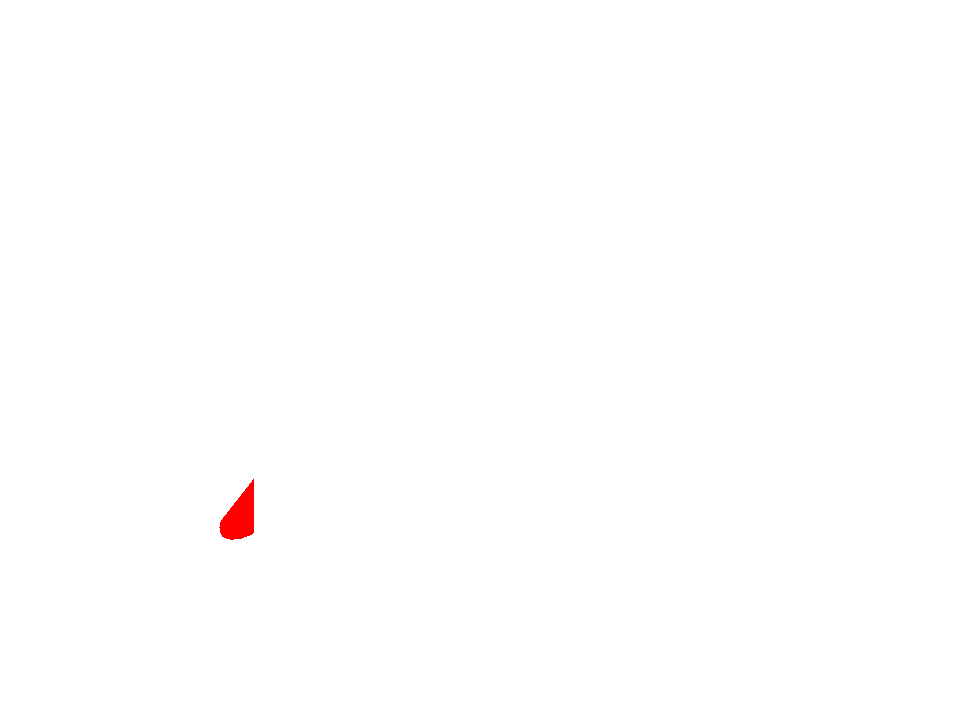 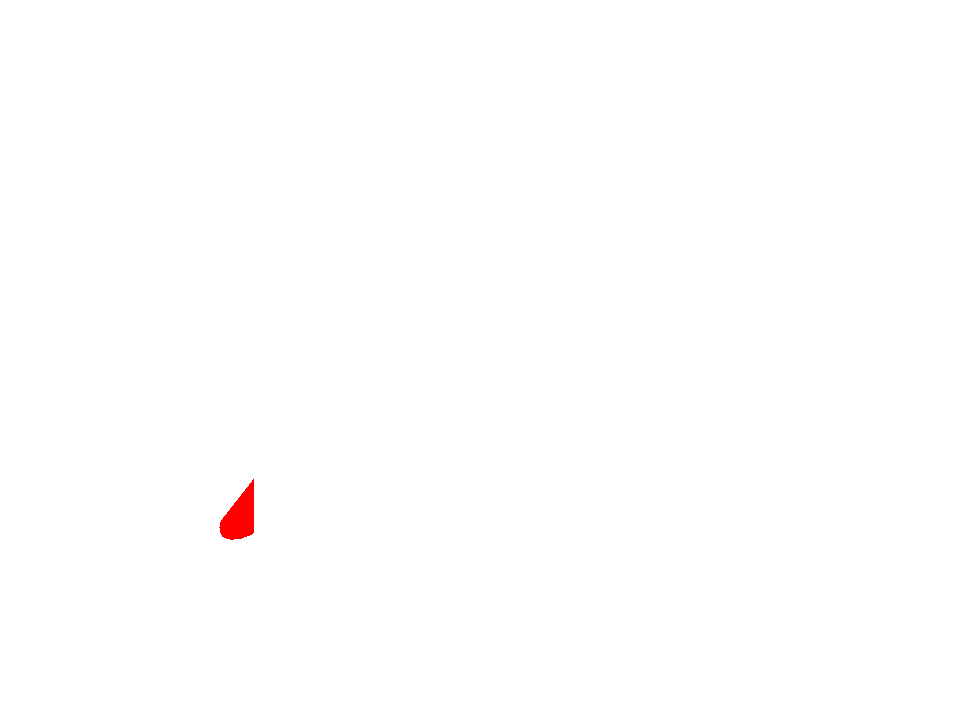 B-SESİ HECE
b
B
B-SESİ HECE
e
b
eb
B-SESİ HECE
a
b
ab
B-SESİ HECE
i
b
ib
B-SESİ HECE
ı
b
ıb
B-SESİ HECE
o
b
ob
B-SESİ HECE
u
b
ub
B-SESİ HECE
ü
b
üb
B-SESİ HECE
ö
b
öb
B-SESİ HECE
b
e
be
B-SESİ HECE
b
a
ba
B-SESİ HECE
b
ı
bı
B-SESİ HECE
b
i
bi
B-SESİ HECE
b
u
bu
B-SESİ HECE
b
ü
bü
B-SESİ HECE
b
o
bo
B-SESİ HECE
b
ö
bö
B-SESİ HECE
bi
l
bil
B-SESİ HECE
bu
l
bul
B-SESİ HECE
ba
l
bal
B-SESİ HECE
ba
r
bar
B-SESİ HECE
be
r
ber
B-SESİ HECE
bi
r
bir
B-SESİ HECE
bo
r
bor
B-SESİ HECE
bü
r
bür
B-SESİ HECE
bö
r
bör
B-SESİ HECE
bu
r
bur
B-SESİ HECE
bu
n
bun
B-SESİ HECE
bü
n
bün
B-SESİ HECE
bö
n
bön
B-SESİ HECE
be
n
ben
B-SESİ HECE
ba
n
ban
B-SESİ HECE
ba
m
bam
B-SESİ HECE
be
m
bem
B-SESİ HECE
bi
m
bim
B-SESİ HECE
bı
m
bım
B-SESİ HECE
bu
m
bum
B-SESİ HECE
bu
k
bum
B-SESİ HECE
bi
n
bin
B-SESİ HECE
bi
t
bit
B-SESİ HECE
bi
l
bil
B-SESİ HECE
bi
k
bik